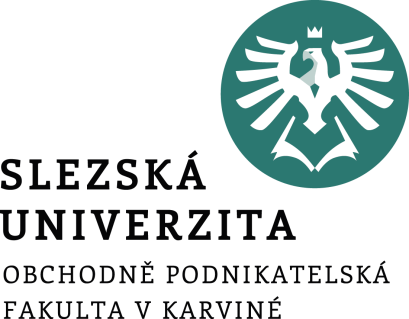 Prostředí mezinárodního managementu
2. přednáška
Ing. Šárka Zapletalová, Ph.D.
Katedra Podnikové ekonomiky a managementu
MEZINÁRODNÍ MANAGEMENT
Struktura podnikatelského prostředí
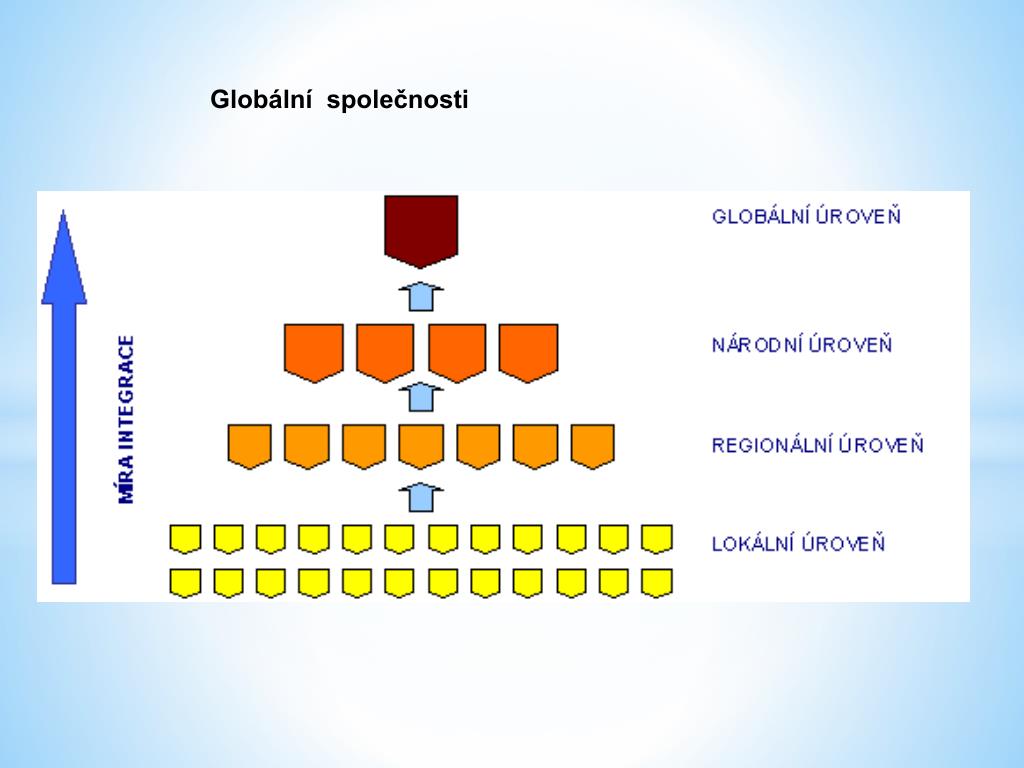 Prostor pro doplňující informace, poznámky
Globální podnikatelské prostředí
Podnikatelské subjekty dnes nemohou vnímat svět „podnikání“ jenom v kontextu národního státu, kde působí, ale v kontextu celosvětovém. A týká se to i podniků, které působí pouze na tuzemských trzích. 
Proto v této souvislosti hovoříme o globálním podnikatelském prostředí. 
Pochopení vztahů a interakcí mezi podnikem a globálním podnikatelským prostředím je významným faktorem pro úspěch podniku a jeho konkurenceschopnost. 
Globální podnikatelské prostředí lze vymezit jako prostředí různých suverénních států, které působí na podnikatelský subjekt, ovlivňuje jeho aktivity a rozhodování
Prostor pro doplňující informace, poznámky
Složky globálního podnikatelského prostředí
Globální podnikatelské prostředí, z pohledu tradičního členění podnikatelského prostředí, má charakter makroprostředí. Proto zde můžeme identifikovat typické prvky makroprostředí, jako je: 
politické, 
ekonomické, 
legislativní, 
technologické, 
sociální, 
kulturní, 
přírodní 
demografické.
Prostor pro doplňující informace, poznámky
Úkol
Vaše skupina (3 členové) reprezentuje poradenskou společnost. 
Byli jste najati nadnárodní společností, abyste poskytovali poradenství v oblasti politického a ekonomického prostředí v různých zemích.
Společnost chce otevřít jeden nebo dva výrobní závody v Asii.
Vyberte si konkrétní typ společnosti a dvě konkrétní země v Asii a představte je třídě, včetně typů rizik, která by s tím byla spojena, a kroků, které by firma mohla podniknout k řízení těchto rizik.
Prostor pro doplňující informace, poznámky
Prostředí světové ekonomiky
Světová ekonomika, která je chápána jako ekonomickopolitická polycentrická soustava složená z různých relativně výrobně uzavřených a ekonomicky samostatných státních celků, se zformovala v poslední třetině 19. století jako světová kapitalistická (tržní) ekonomika založená na nerovných vztazích mezi vysoce rozvinutými centry a zaostávající koloniální periférií.
Mezi nejvýznamnější externí faktory působící z úrovně světové ekonomiky a ovlivňující rozvoj mezinárodních podnikatelských aktivit můžeme zařadit proces liberalizace a globalizace světové ekonomiky.
Prostředí mezinárodního managementu
Prostředí světové ekonomiky
Subjekty světové ekonomiky jsou obecně nazývány jako ekonomické celky. Základním subsystémem světové ekonomiky je státní ekonomický celek (národní ekonomika). K dalším subjektům světové ekonomiky patří mezinárodní integrační seskupení (institucionalizované integrační celky), nadnárodní celky (neinstitucionalizované integrační celky) a podnikatelské subjekty působící uvnitř národní ekonomiky. 
Subjekty tak rozdělujeme na subjekty makroekonomického typu a mikroekonomického typu. K subjektům makroekonomického typu zařazujeme národní ekonomiky a mezinárodní integrační seskupení.
Podnikatelské subjekty tuzemské (rezidenti) i zahraniční (nerezidenti), které realizují mezinárodní podnikatelské aktivity, patří k subjektům světové ekonomiky tzv. mikroekonomického typu.
Prostředí mezinárodního managementu
Prostředí světové ekonomiky
Vývoj světové ekonomiky:
1. etapa - vznik světové ekonomiky – konec 19. století
2. etapa – rozvoj světové ekonomiky – do začátku 1. světové války
3. etapa – období mezi dvěma světovými válkami
4. etapa – od konce 2. světové války do konce 90. let
5. etapa – od konce 90. let do dnešních dnů
Prostředí mezinárodního managementu
Globalizace
Mezinárodní měnový fond globalizaci definuje jako rostoucí ekonomickou vzájemnou závislost zemí ve světovém měřítku v důsledku rostoucího objemu a druhu přeshraničních transakcí zboží a služeb a toku mezinárodního kapitálu, jakož i rychlejšího a rozsáhlejšího šíření technologií. 
V rámci globalizace vzniká nový ekonomický řád a nová dělba práce, nový politický řád s novou strukturou i režimem světového politického systému, kosmopolitní kultura. 
Globalizace znamená, že trhy, investice a mezinárodní vztahy jsou stále méně určovány národními hranicemi. 
Základními prvky globalizace je volný pohyb zboží, služeb, kapitálu, pracovních sil a transfer technologie. 
Tempo a kompatibilita jednotlivých oblastí postupuje nejrychleji ve směru globalizace finančních toků (banky a kapitálové trhy), globalizace energetických zdrojů (elektřina, zemní plyn, ropa apod.), globalizace informačních toků (média, telekomunikace), globalizace obchodu (zboží a služby) a globalizace trhu práce (zaměstnanci a dělníci). Tím činí globalizace svět více uniformním, integrovaným a navzájem na sobě závislým.
Prostor pro doplňující informace, poznámky
Přínosy a rizika globalizace
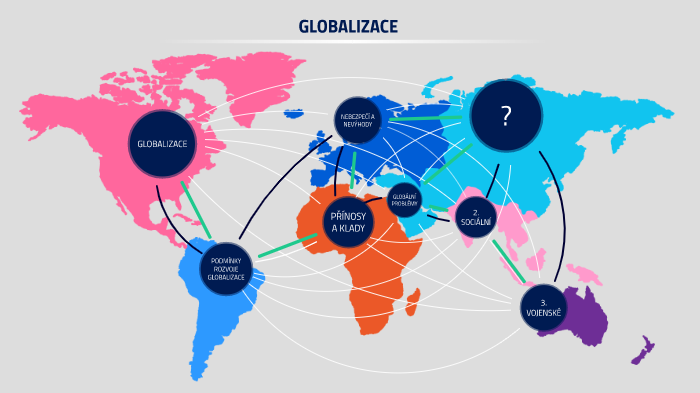 Prostor pro doplňující informace, poznámky
Globalizace
Globalizace jako proces, který se v dějinách lidstva začíná zřetelně prosazovat přibližně na přelomu 18. a 19. století, prošel třemi vývojovými fázemi.
První fáze globalizace, která proběhla v letech 1870 – 1914, přinesla významný růst toku zboží, kapitálu a pracovních sil, který byl umožněn redukcí obchodních bariér a nově získanými výhodami v dopravě.
Druhá fáze globalizace je datována do let 1950 – 1980, kdy došlo k obnovení obchodních vztahů utlumených světovou hospodářskou krizí a druhou světovou válkou.
Třetí fáze globalizace probíhá od začátku 80. let dvacátého století až do současnosti a je výrazně ovlivněna rozvojem komunikačních technologií a snahou rozvojových zemí otevřít své hranice mezinárodnímu obchodu a investicím. 
Globalizace světové ekonomiky je pokračováním vývoje internacionalizace světového hospodářství.
Prostor pro doplňující informace, poznámky
Přínosy a rizika globalizace
Globalizace beze vší pochybnosti ovlivňuje globální podnikatelské prostředí a je hlavním zdrojem změn v toto podnikatelském prostředí. Její vliv je vnímán různými lidmi v různých kontextech. Můžeme vymezit hlavní přínosy a rizika procesu globalizace.
Přínosy globalizace:
liberalizace obchodu přináší internacionalizaci podnikání (přístup k větším trhům přesahujícím národní hranice), a tím i stimuluje ekonomický růst;
internacionalizace podnikání je spojena s rostoucí konkurencí v globálním měřítku, ale také se vznikem nových příležitostí;
v souvislosti s globalizací nabývají stále většího významu informace, informační technologie umožňují šetřit čas i náklady, usnadňují sdílení informací, s čímž se pojí eliminace všeho zbytečného, pomalého a nákladného.
Prostor pro doplňující informace, poznámky
Přínosy a rizika globalizace
Rizika globalizace:
vývoj společnosti bude provázen nepředvídanými změnami a šoky;
globální ekonomika může výrazně ovlivnit distribuci bohatství mezi zeměmi a vyvolat růst globální nerovnováhy;
hrozbou se stane rostoucí nezaměstnanost;
globalizace může výrazně zvýšit sociální rozdíly, vyvolat silné vnitřní pnutí ve společnosti a může vést k sociální explozi;
informační technologie sice urychlují pohyb a zvyšují množství informací, ale neusnadňují jejich interpretaci;
neglobalizuje se jen hospodářství a finanční trhy, ale i terorismus, kriminalita, znehodnocování životního prostředí, migrace lidské populace a s ní spojené zdravotní problémy.
Prostor pro doplňující informace, poznámky
Globální problémy
Na určitém stupni rozvoje internacionalizačních procesů v globálním podnikatelském prostředí se začínají objevovat globální problémy, které jsou vymezeny jako problémy dotýkající se celé lidské civilizaci a a řešitelné pouze celosvětovým úsilím. Každý globální problém má dimenzi ekonomickou a dimenzi mimoekonomickou. Globální problémy se dělí na tři velké skupiny:
Globální problémy intersociální jsou spojeny se vzájemným působením různých společensko-sociálních a ekonomických problémů a globálního soužití lidstva v podmínkách různých hodnotových kritérií a ideologií. Mezi tyto problémy jsou řazeny světové války, jaderné a jiné konflikty, boj s terorismem, zaostalost rozvojových zemí, změna mezinárodních ekonomických vztahů apod.
Prostor pro doplňující informace, poznámky
Globální problémy
Globální problémy přírodně sociální jsou spojeny z porušení vazeb mezi přírodou a lidskou společností, kdy počet obyvatel roste, ale přírodní zdroje zůstávají spíše konstantní. Patří zde problémy ekologické, surovinové, energetické, populační, potravinové apod.

Globální problémy antroposociální zahrnují všelidské problémy sociální, kulturní a humanitárně etické povahy. Patří zde nerovný přístup ke vzdělání, ke zdravotní péči, k bydlení, kultuře, k lidským právům apod.
Prostor pro doplňující informace, poznámky
Bariéry globalizace
Proces globalizace světové ekonomiky neprobíhá vždy jednoduše a hladce. Vyskytují se určité překážky, které tomuto procesu brání. V této souvislosti hovoříme o bariérách globalizace. Patří k nim tyto:
vládní regulace týkající se obchodování se zbožím a službami přes hranice země, cly, kontrolou kapitálu, technickými standardy, ochranou duševního vlastnictví, kontrolami na hranicích apod.;
kulturní vzdálenost, která je dána rozdíly v jazyce, náboženství, sociálními normami a hodnotami, různými obchodními praktikami a také třeba vnímání korupce v dané společnosti;
geografická vzdálenost může zkomplikovat realizaci určitých obchodních transakcí a navíc se významně projevuje ve zvýšených transportních nákladech.
Prostor pro doplňující informace, poznámky